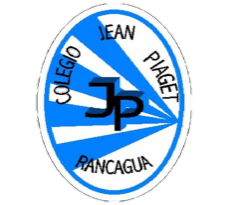 Colegio Jean Piaget
Mi escuela, un lugar para aprender y crecer en un ambiente saludable
PLANIFICACIÓN  PARA CLASES VIRTUALESSEMANA N° 21FECHA : Miércoles 19 de Agosto
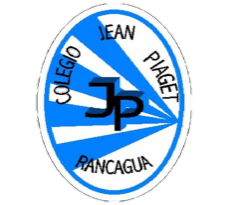 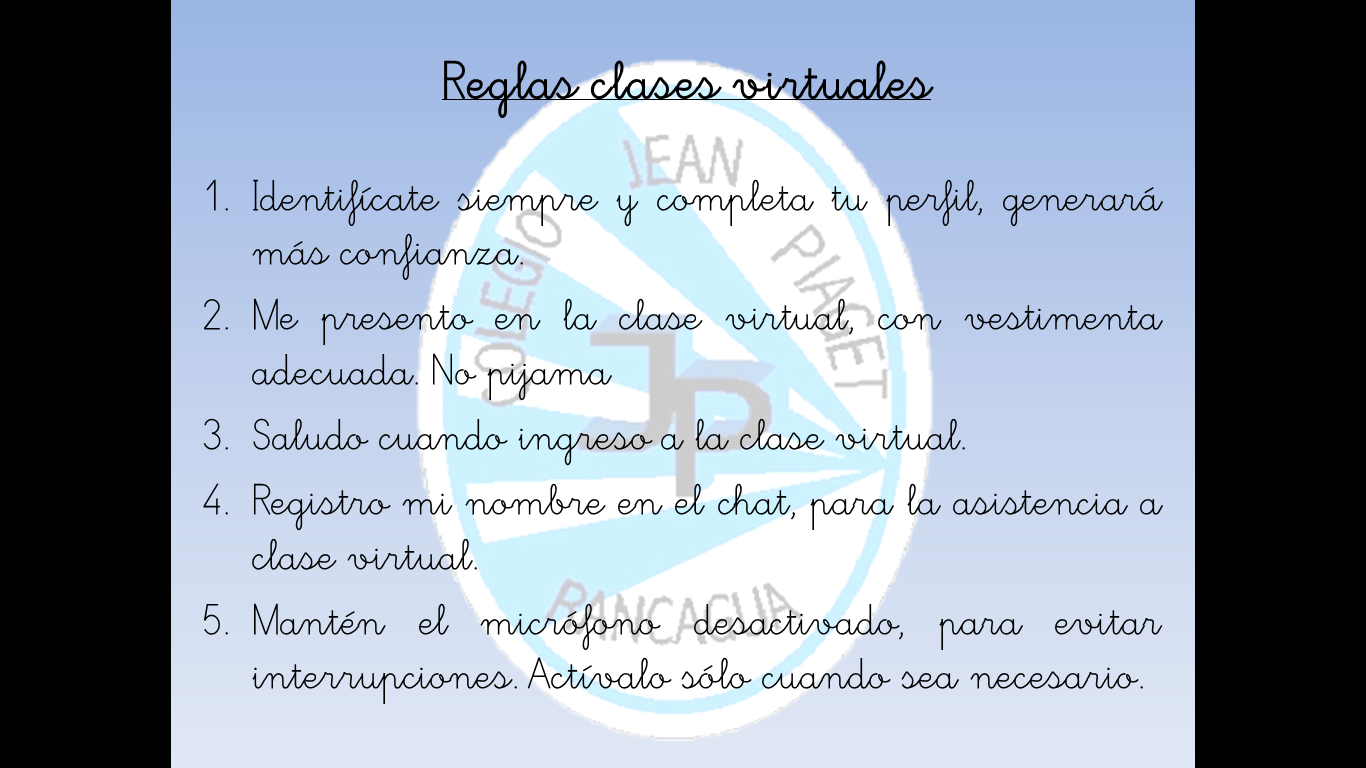 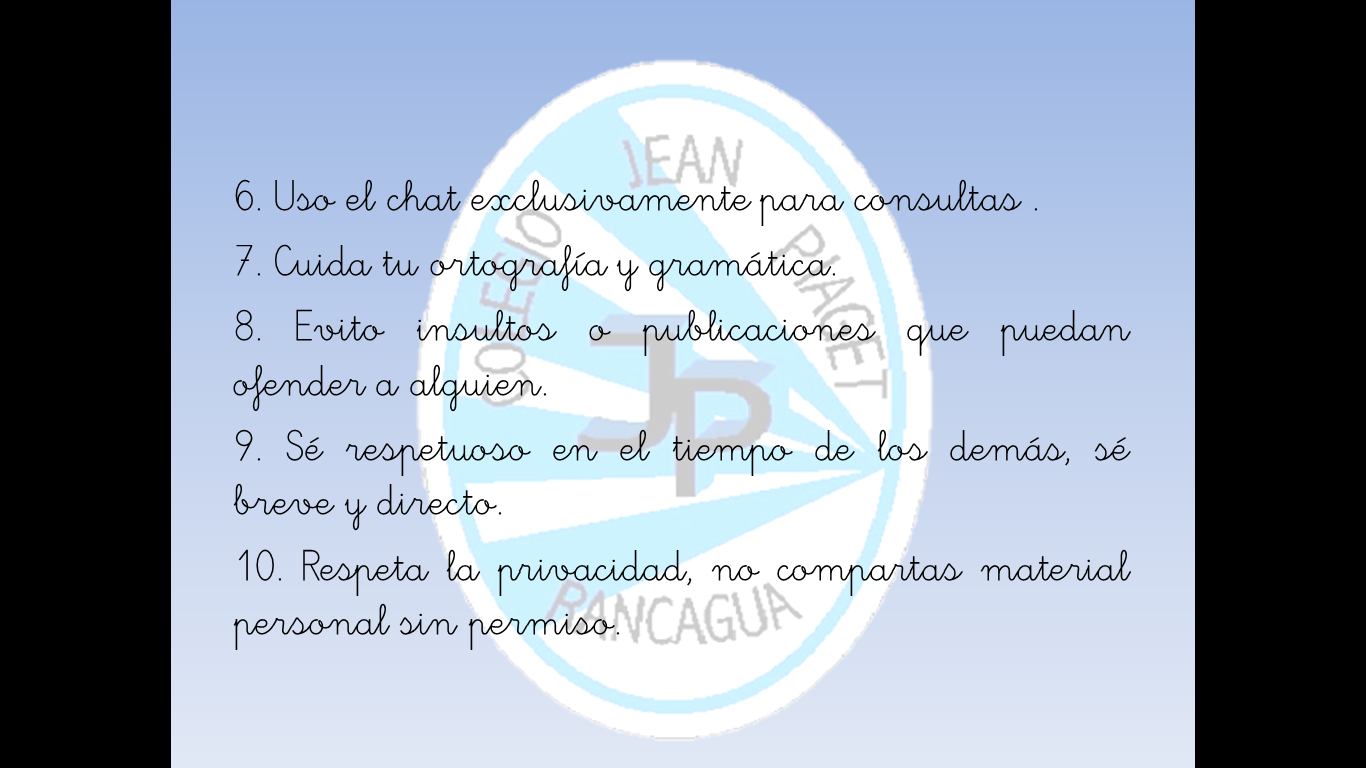 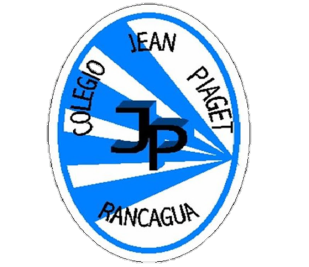 Activando nuestros conocimientos previos
Para comenzar la clase y activar tus conocimientos, responde en forma oral, las siguientes preguntas:
¿Alguna vez has expresado una emoción sin pensar?
¿Qué consecuencias te ha traído?
¿Las emociones expresadas impulsivamente, como la rabia. ¿Causan más problemas? ¿Cómo cuáles?
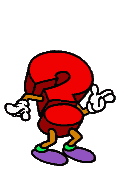 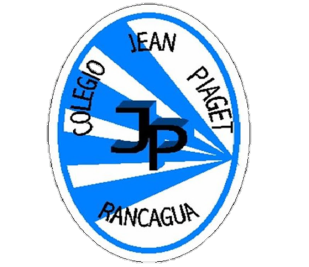 ACTIVIDAD
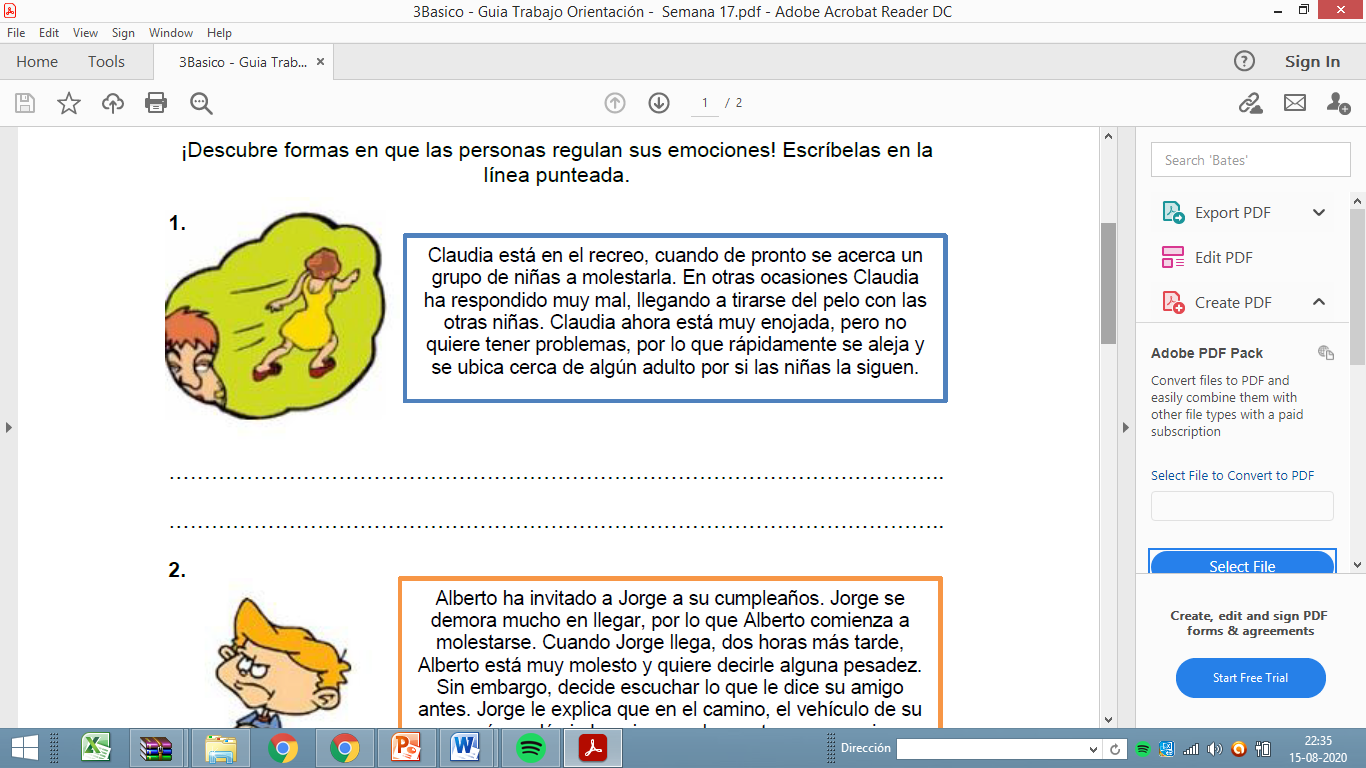 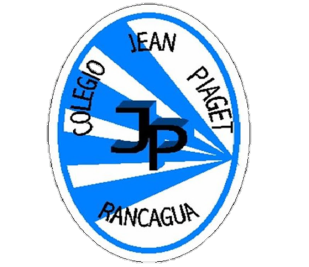 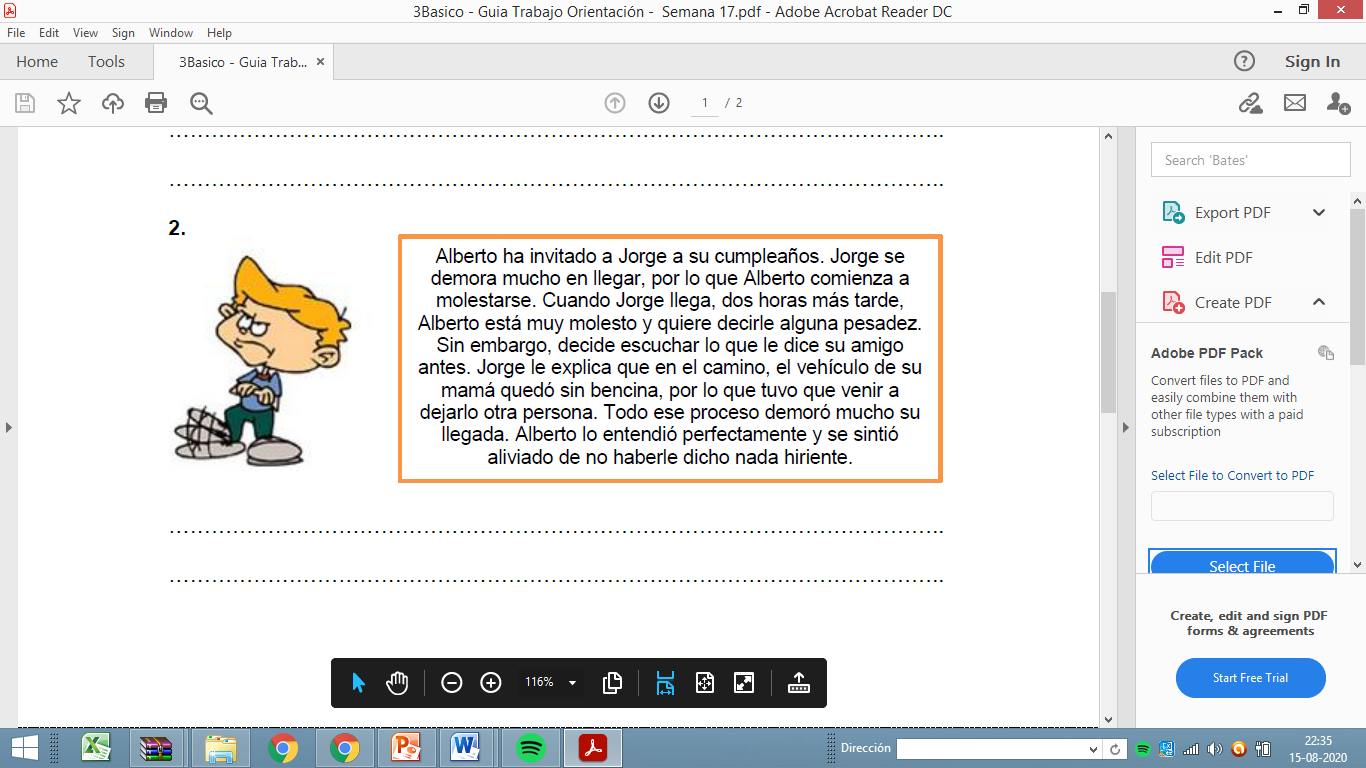 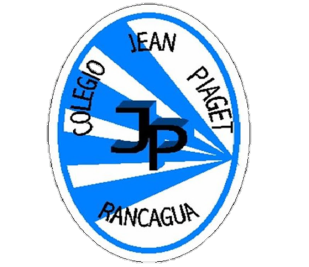 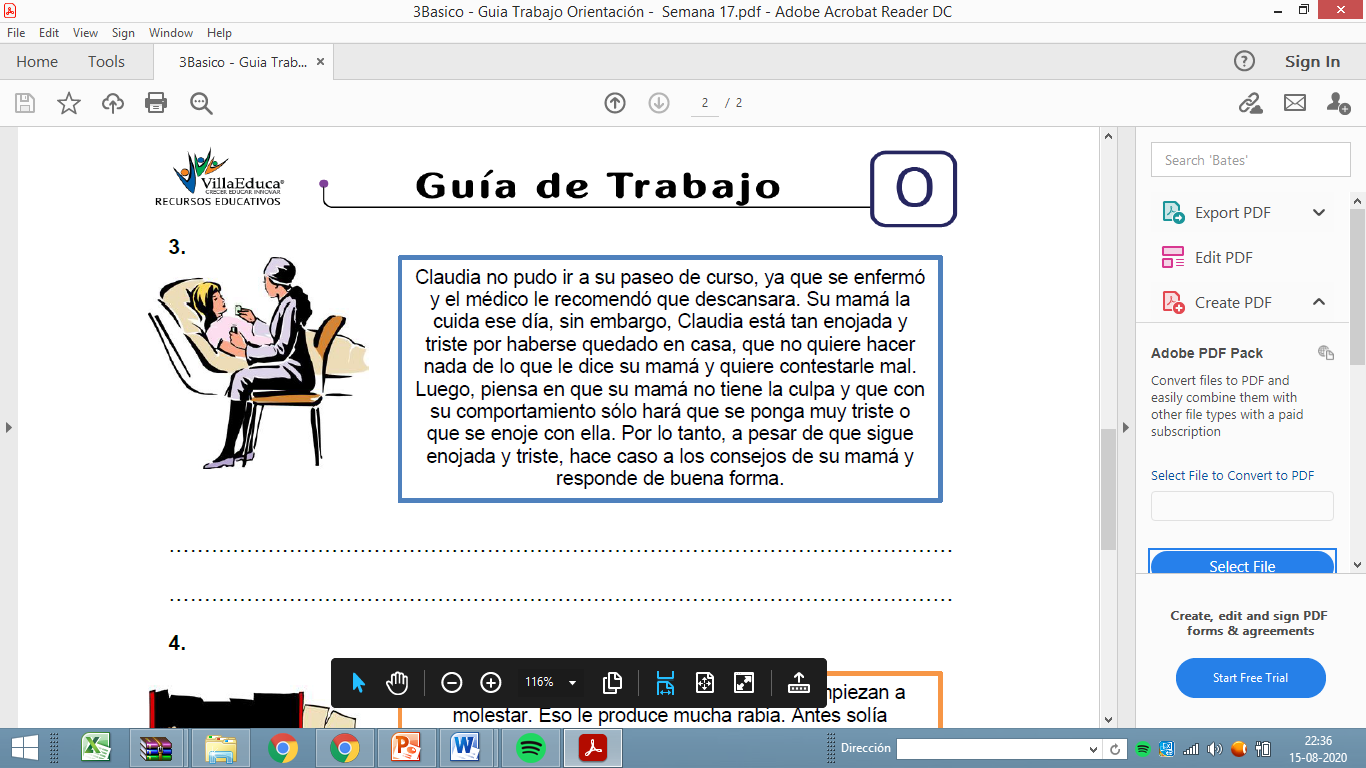 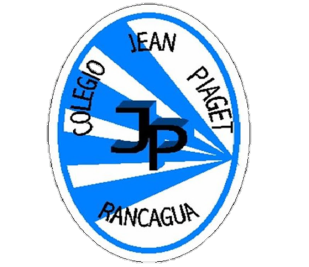 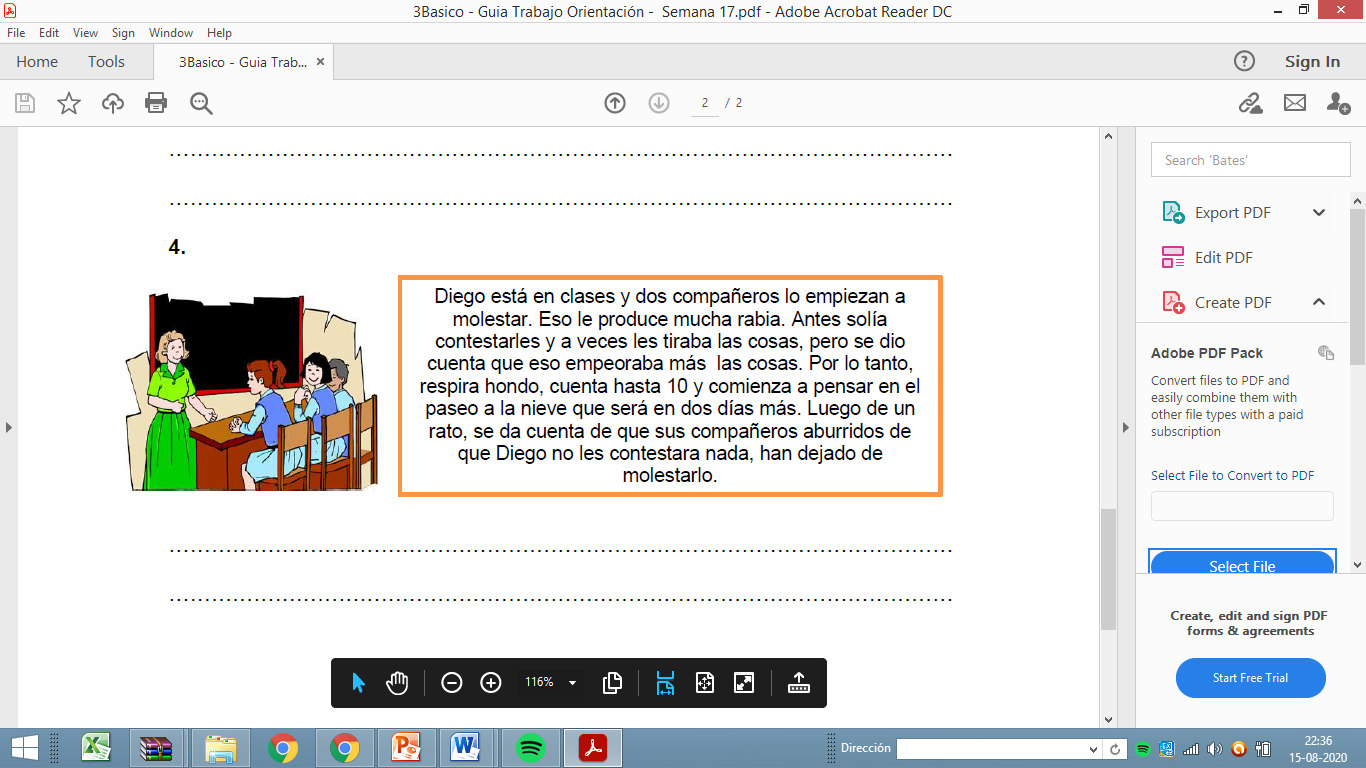 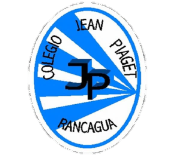 TICKET DE SALIDA
ASIGNATURA
SEMANA 21
CIERRE
Nombre: _______________________________________
1) ¿De qué forma regulas tu enojo? 

2) ¿Has usado alguna de estas formas de control del enojo?

3) Registra otras maneras que ayuden a regular el enojo
Enviar fotografía de este ticket a : 
Celular (whatssap): +56945834458 
Correo electrónico: Constanza.barrios@colegio-jeanpiaget.cl